Educational Inequalities: Beyond COVID
Anna Vignoles, University of Cambridge
Simon Burgess, University of Bristol

RSS International Conference, September 2020
09/09/2020
RSS International Conference
1
Educational Inequalities: Beyond COVID
Simon Burgess:
Inequalities in experiences of remote schooling
Impacts of lockdown on learning for school-age students

Anna Vignoles:
Impact from school closures on other losses beyond learning
Impact on university students’ learning and experience
09/09/2020
RSS International Conference
2
Inequalities in experiences of remote schooling
What do you need in order to learn?

Provision by schools, use by families

Measures of inequality
09/09/2020
RSS International Conference
3
What do you need in order to learn?
Most important thing for learning beyond family background:

Teaching needs teachers
Teacher effectiveness very powerful impact on student progress

(How) Can we bring teachers in? 

For future, local, partial or full school closures
Fully interactive zoom-type lessons 
Or video lessons with top teachers (Oak National Academy)
09/09/2020
RSS International Conference
4
Provision by schools, use by families
Many schools and teachers provided links to online material during lockdown
At best: tailored, curated, annotated material
At worst: literally just a URL 

The outcome of this involves co-production:
Quality of provision by schools 
times
Resources for use by families
These two typically positively correlated, exacerbating inequalities
09/09/2020
RSS International Conference
5
Provision by schools
NFER research during lockdown (May 2020), teacher reports. References in Royal Society report https://rs-delve.github.io/reports/2020/07/24/balancing-the-risk-of-pupils-returning-to-schools.html
Teachers were in regular contact with, on average, 60 percent of their pupils. Teachers in the most deprived schools were in contact with fewer pupils.
Less than half of pupils (42 per cent) returned their last piece of set work
90% teachers said their pupils were doing less work than they would usually expect.
Pupil engagement: lower in the most deprived schools.
Parental engagement: 41% in the most deprived schools, 62% the least deprived schools.
The proportion of pupils with little to no IT access in the most deprived schools (39 per cent) was double that of the least deprived schools (19 per cent). 
75% senior leaders: schools were offering ‘social or welfare’ support to vulnerable pupils (eg food vouchers and parcels, non-education related information to assist families).
09/09/2020
RSS International Conference
6
Use by families
Families are central to education and provide major inputs into a child’s learning 
Typically as a complement to school input rather than prime driver of learning.
Differences in:
A quiet place to study;
The amount of parental time available for teaching;
The knowledge of parents;
The non-cognitive skills of parents;
Resources such as IT kit
09/09/2020
RSS International Conference
7
Measures of inequality
EEF: meta-analysis of the existing evidence: 
School closures will widen the attainment gap between poor and non-poor families. Their meta-analysis suggests a median impact of 36% (the range of this estimate is between 11% and 75%) by September 2020.
IFS: online survey of 4000 parents with children aged 4 to 15 (April, May):
Children in the richest quintile of families spend over 75 minutes per day more on school work than children in the poorest quintile of households.
Students from more affluent families are more likely to have access to private tutoring, individual discussions with teachers, access to technology and online resources. 
Other surveys:
Montacute (2020), Doyle (2020), Bol (2020).
Twice as many middle class kids take part in live/recorded lessons than do poorer kids
A third of children 5-16 do not have own networked device.
09/09/2020
RSS International Conference
8
Measures of inequality
Noisy measures of inputs into learning
Views on engagement

Measures of outcomes??
DFE measuring now

For RS report we sought data from online learning platform:
09/09/2020
RSS International Conference
9
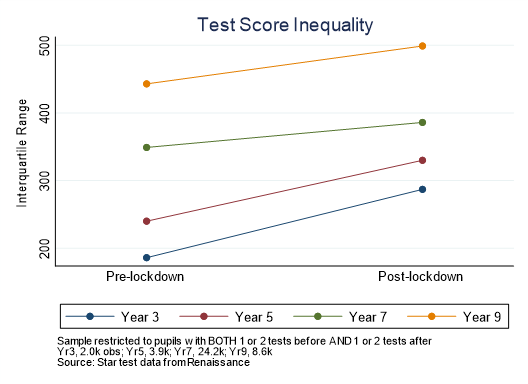 For scale: the pre-lockdown average scores were respectively: 
378 (year 3) 
541 (year 5)
734 (year 7)
870 (year 9)
09/09/2020
RSS International Conference
10
Impacts of lockdown on learning for school-age students
Lost learning, and the implications

Changed or missed assessments
09/09/2020
RSS International Conference
11
Lost learning, and the implications
For most pupils in the UK, around 12 weeks of face-to-face learning has been lost.
Impact likely to be greater for younger children, given evidence that investments in children’s learning tend to be complementary over time.
The key methodological challenge is that estimating a causal impact of school time on skills requires a setting with exogenous variation in the former.
Best evidence looks at school closures because of natural catastrophes, weather extremes, teacher strikes, and other quasi-random settings.
Such studies suggest an impact of between 6%SD to 10%SD, for the learning loss. This is roughly equivalent to the difference between being taught by a highly effective teacher for half the year and an ineffective teacher for half the year, compared to being taught by an ineffective teacher all year.
09/09/2020
RSS International Conference
12
Lost learning, and the implications
NFER just published report looking at the impact of lockdown on pupils
Survey of almost 3,000 school leaders and teachers in around 2000 schools in England. 
Teacher reports:
Teachers estimate that their pupils are three months behind in learning, with over a fifth reporting that boys have fallen further behind than girls.

Teachers in the most deprived schools are over three times more likely to report that their pupils are four months or more behind compared to the least deprived schools. 

Based on teacher estimates, the learning gap between disadvantaged pupils and their peers has widened by 46% since the start of the pandemic.
09/09/2020
RSS International Conference
13
Lost learning, and the implications
Individual: 
Earnings depend on skills, and lower skills means lower earnings. 
For example, if a student misses a third of a school year, and each school year brings roughly a 10% return, earnings potential is likely to be permanently lower by around 3% a year. 
Evidence from teacher strikes in Argentina shows that exposure to average strike incidence in primary school reduces earnings in mid-life for women by 1.9% and for men by 3.2%.
National: 
Lower aggregate skills will reduce the growth rate. 
13 cohorts of students have been affected by the lockdown, so from the mid-2030s for decades following that, around a quarter of the entire workforce will have lower skills, with a consequently lower growth rate. 
Argentina again: the aggregate earnings loss in Argentina from lower skills of $2.34 billion per year.
A consequence of lost skills from closed schools is greater risk of poverty: 
Low level of attainment are almost five times as likely to be in poverty now as those with a high level.
Huge literature linking poverty to ill health and early death. 
One example shows a 7.9 year gap in life expectancy for women and a 9.7 year gap for men between the most and least deprived deciles of areas poverty.
09/09/2020
RSS International Conference
14
Changed or missed assessments
Internal, formative assessments:
Not trivial: provides data for tailored and remedial interventions

External, high-stakes assessments:
Typically, qualifications based on high-stakes exams at end of schooling
Key decisions based on these – jobs, uni places, other human capital investments

Cancel? Postpone? Replace?
UK, OFQUAL: Use modelling plus teacher grades and ranks
‘Non-blind’ teacher assessments can be biased relative to ‘blind’ exam grades
09/09/2020
RSS International Conference
15
Adjusting Teacher Assessments
Old data from Burgess and Greaves (2013) to illustrate:






Data not (yet?) provided to discover if that is true this time.
09/09/2020
RSS International Conference
16
Summary
Full, national closure of all schools (apart from for key workers):

Increasing inequality in skills
Lost learning, lower skills, reduced life chances
Botched high-stakes assessments replacements
09/09/2020
RSS International Conference
17